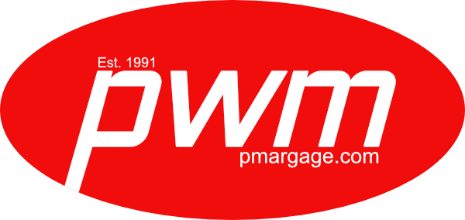 Aerospace Applications
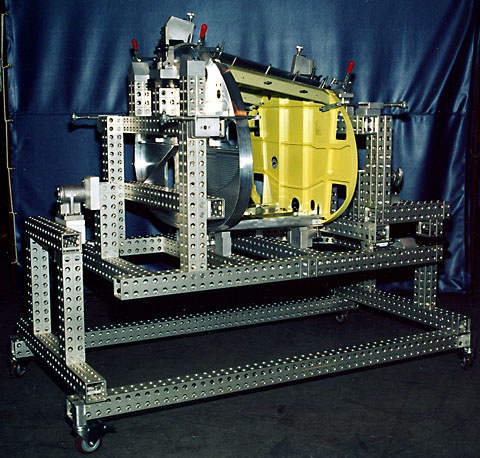 What is American Modular Tooling?
AMT is a completely reusable modular fixturing system for work holding that provides a stable and accurate grid in all three dimensions.
It is ideal for:

 Holding Fixtures
 Checking Fixtures
 Welding Fixtures
 CMM Holding Fixtures
 Evaluation Cubes
 EQAF
 Stacks
 Build Ups
 Modeling Armatures
 Gages
 Jigs
 and more
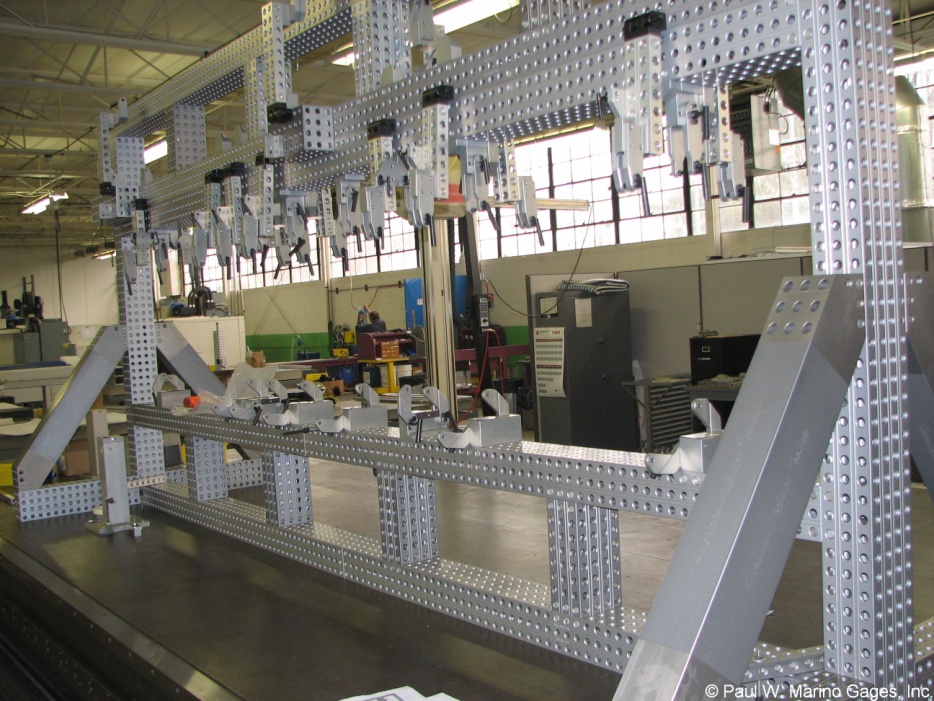 Bomb bay door tool for Tinker AFB
Our expertise originated with Automotive Manufacturing Companies
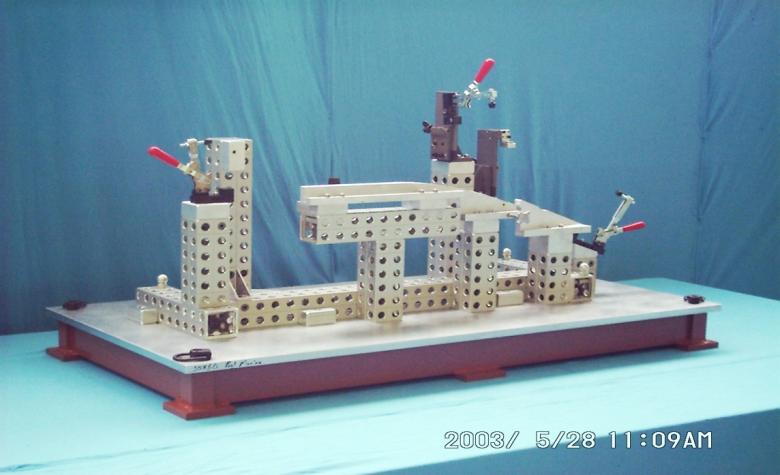 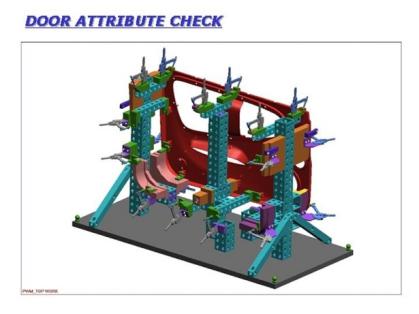 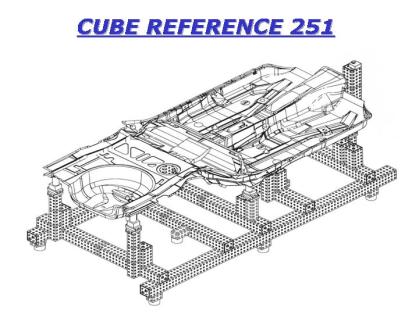 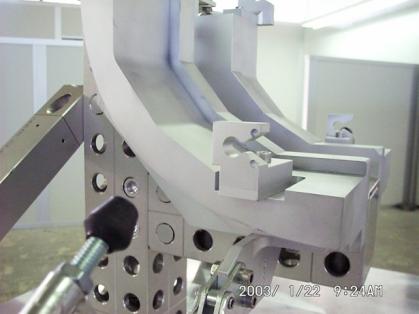 Some materials shown in photos are not sold by C2 Gauge & Fixture
10 Years of Experience with Automotive Applicationsled to Aerospace Opportunities
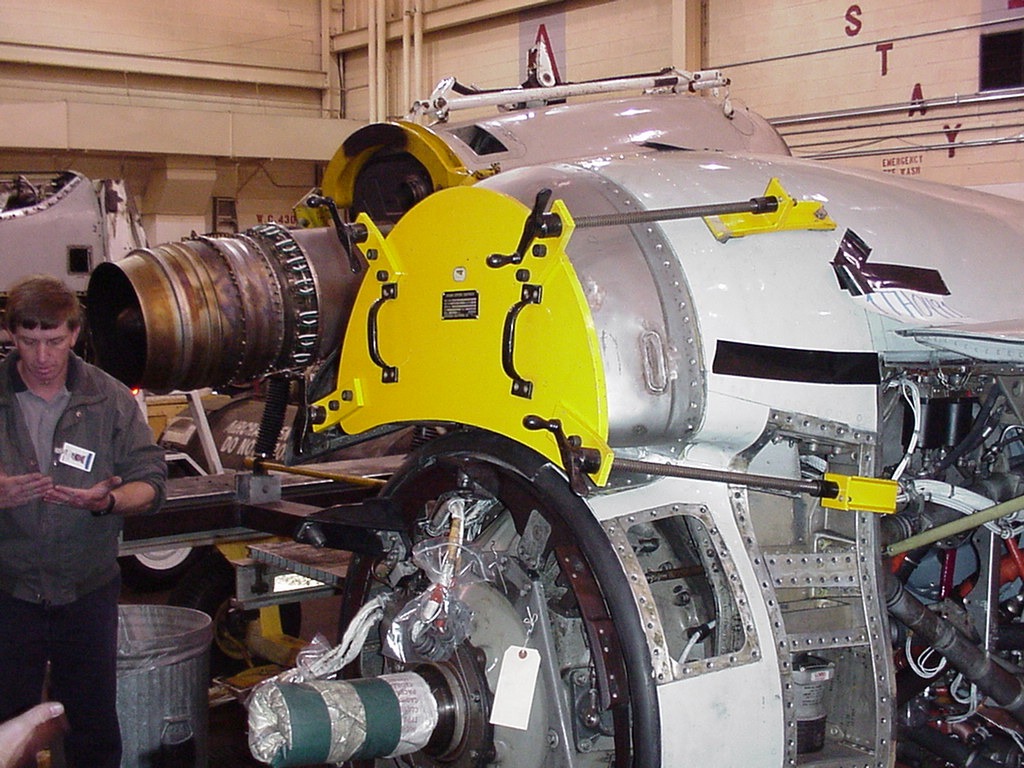 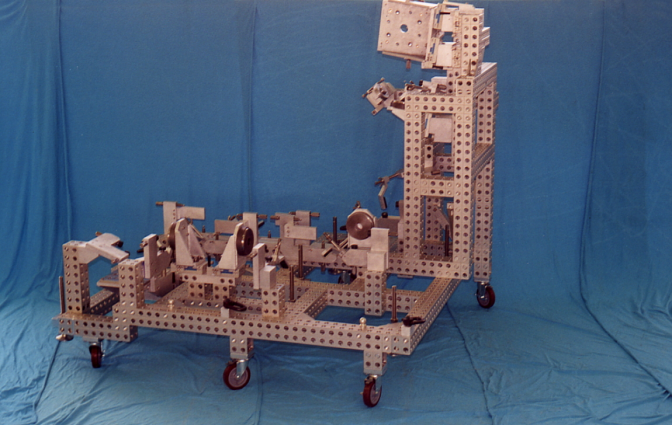 Fuel Line Welding Fixture for Boeing Rocket Engine
Some materials shown in photos are not sold by C2 Gauge & Fixture
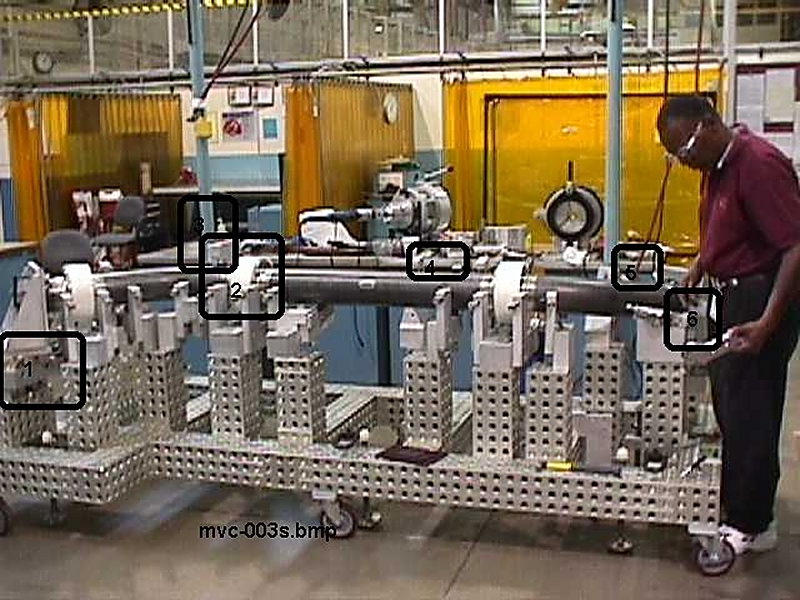 Main Lox Duct, Expendable Launch Vehicle
Some materials shown in photos are not sold by C2 Gauge & Fixture
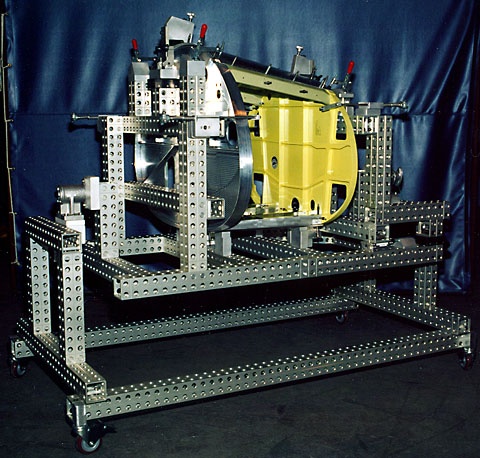 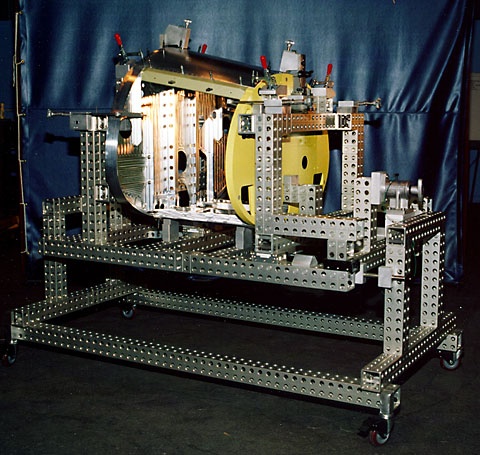 E-Bay Trunion Tool
Some materials shown in photos are not sold by C2 Gauge & Fixture
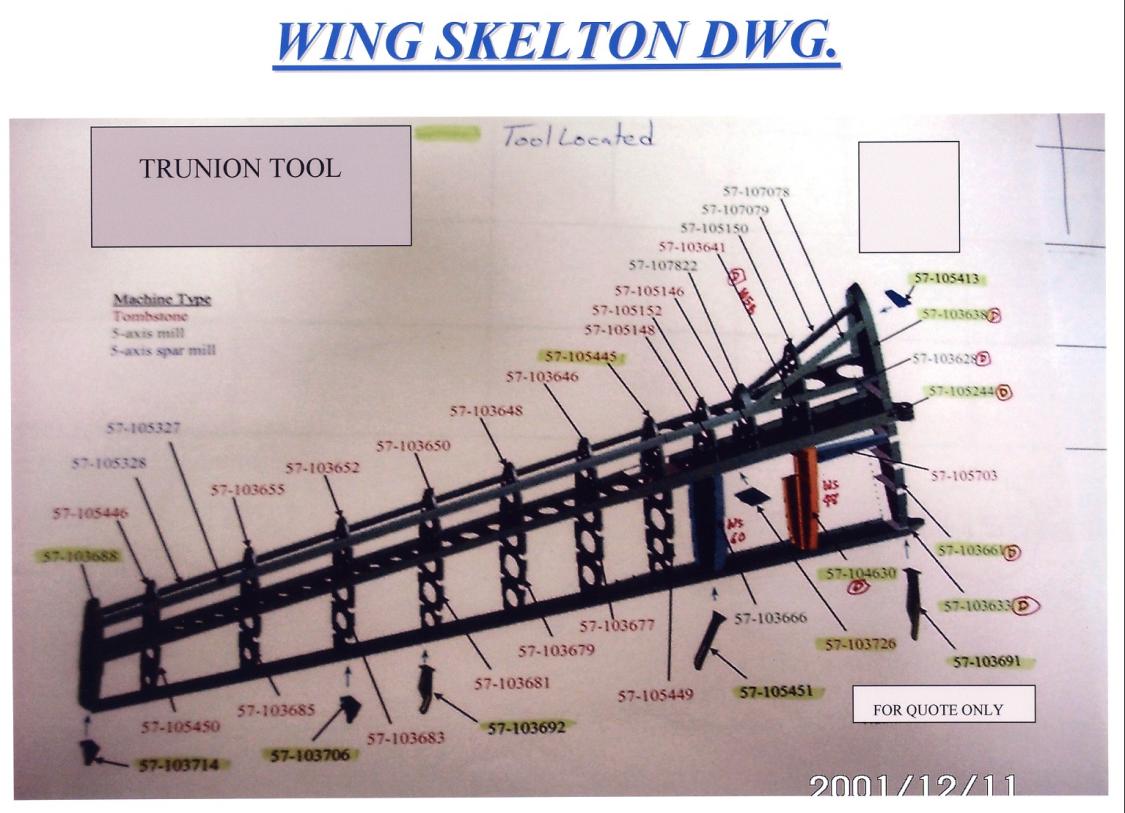 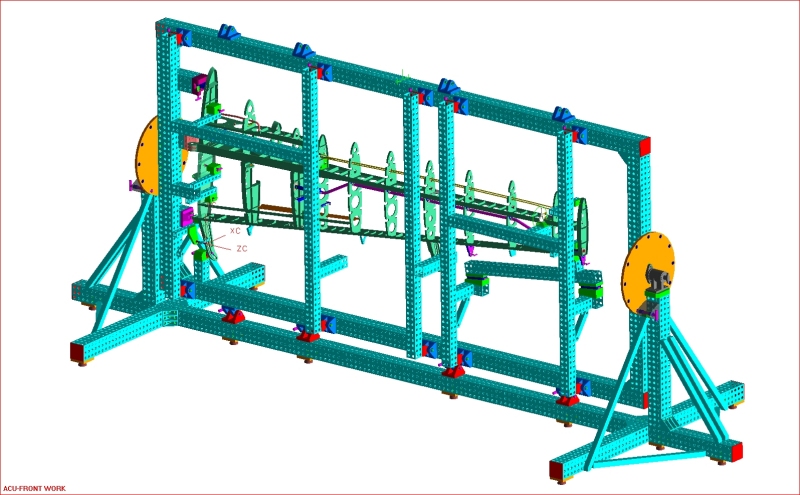 Some materials shown in photos are not sold by C2 Gauge & Fixture
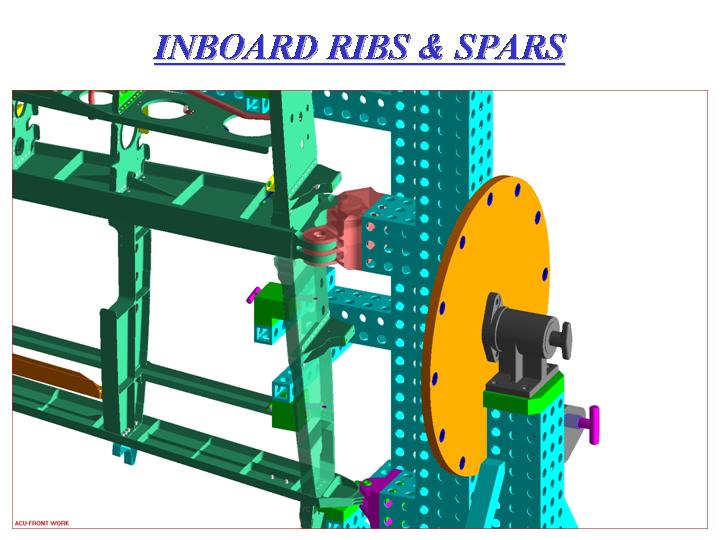 Some materials shown in photos are not sold by C2 Gauge & Fixture
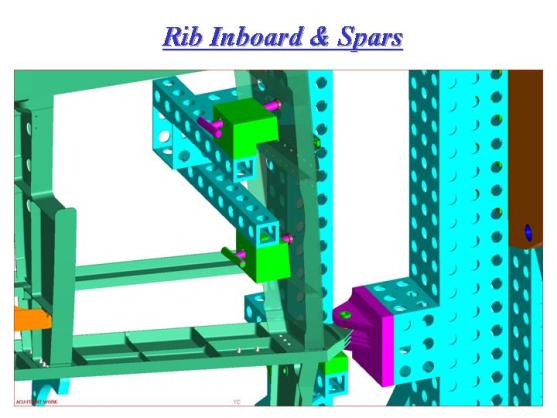 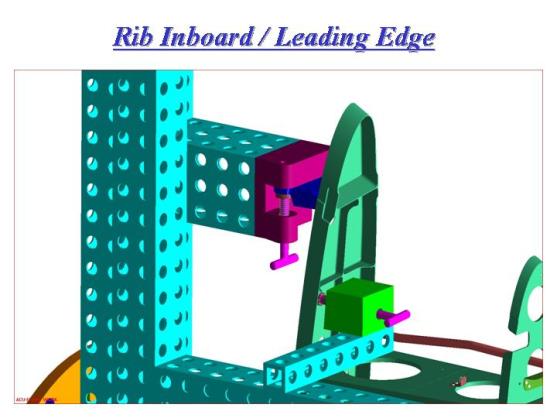 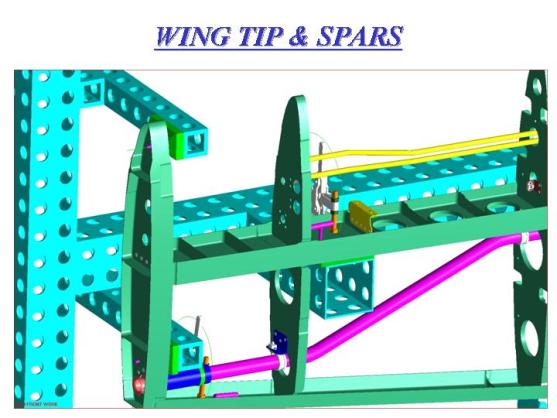 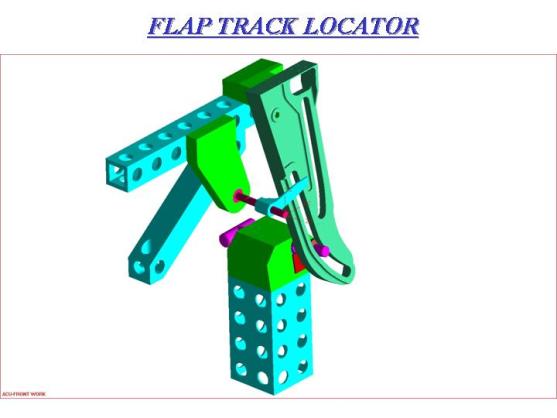 Some materials shown in photos are not sold by C2 Gauge & Fixture
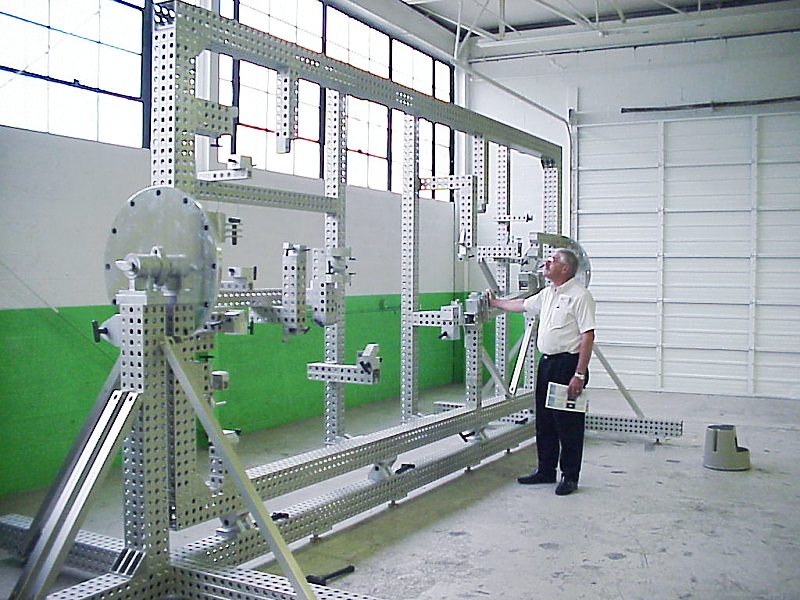 Some materials shown in photos are not sold by C2 Gauge & Fixture
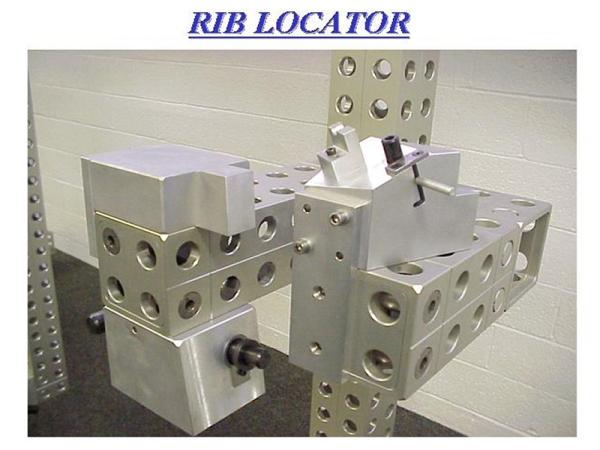 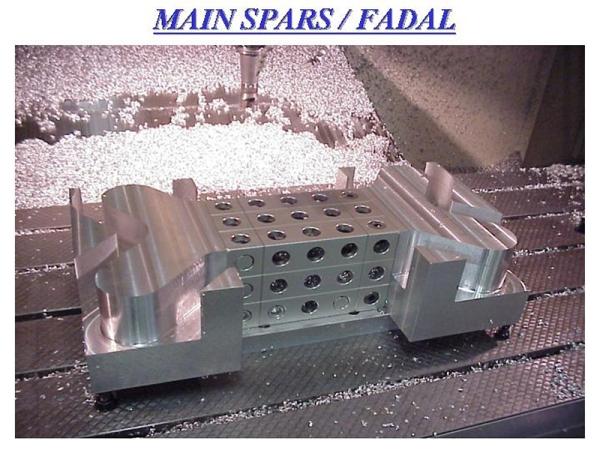 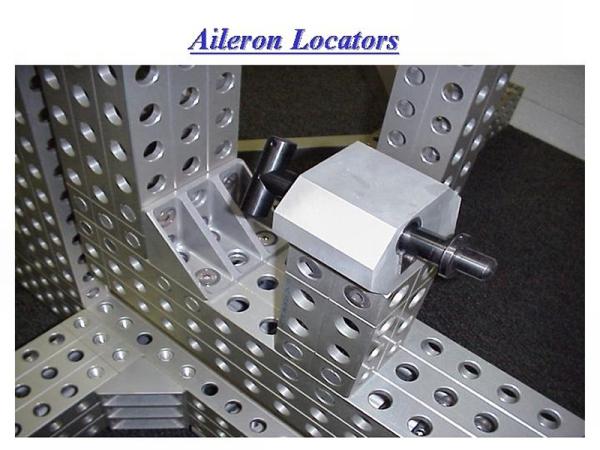 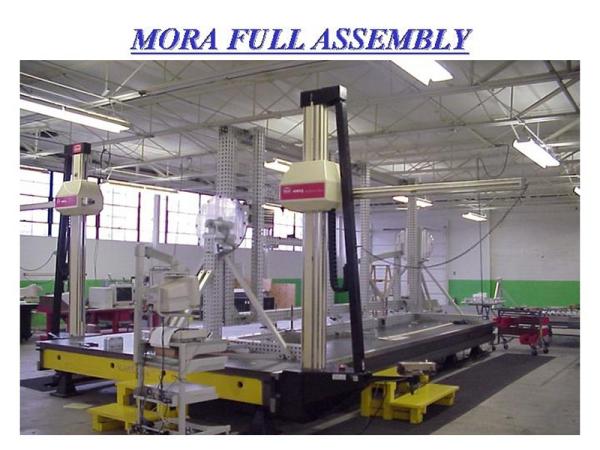 Some materials shown in photos are not sold by C2 Gauge & Fixture
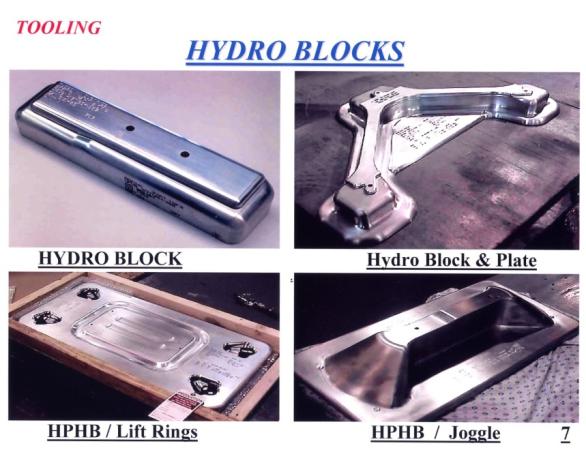 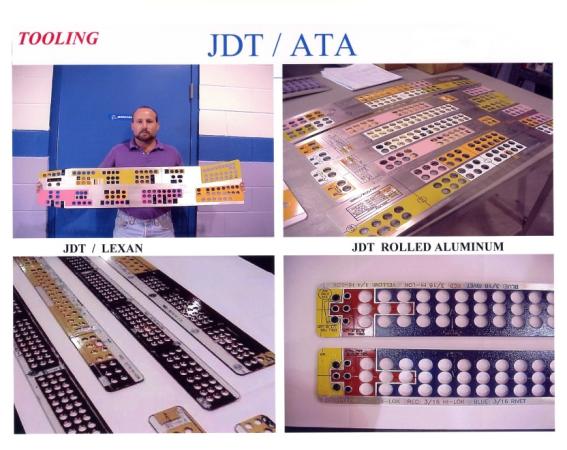 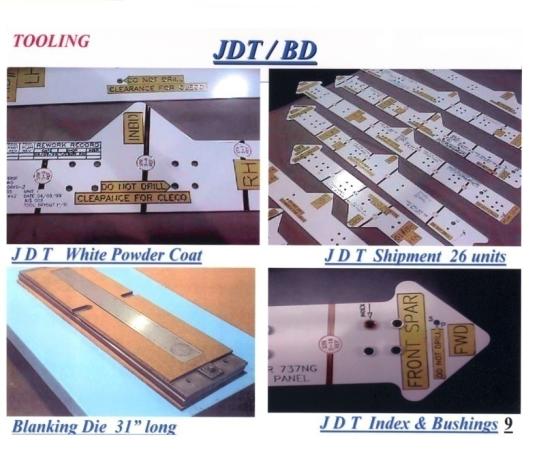 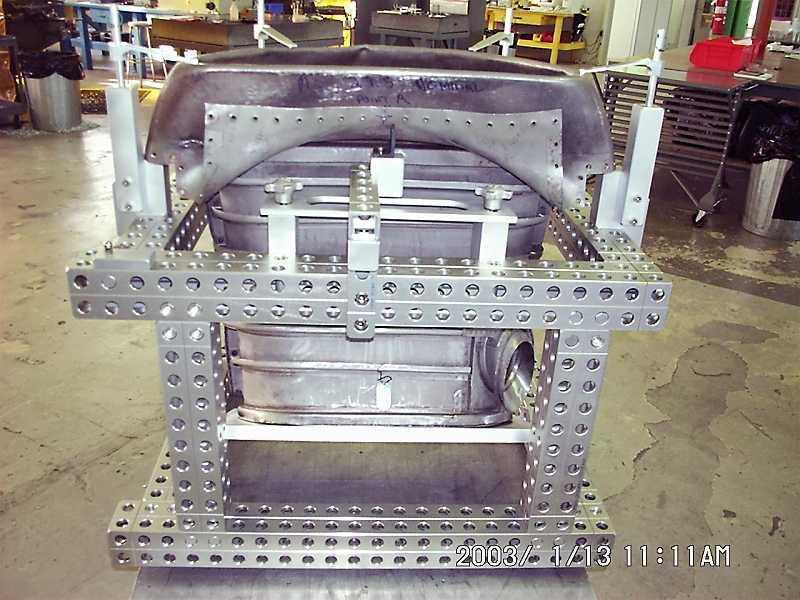 Some materials shown in photos are not sold by C2 Gauge & Fixture
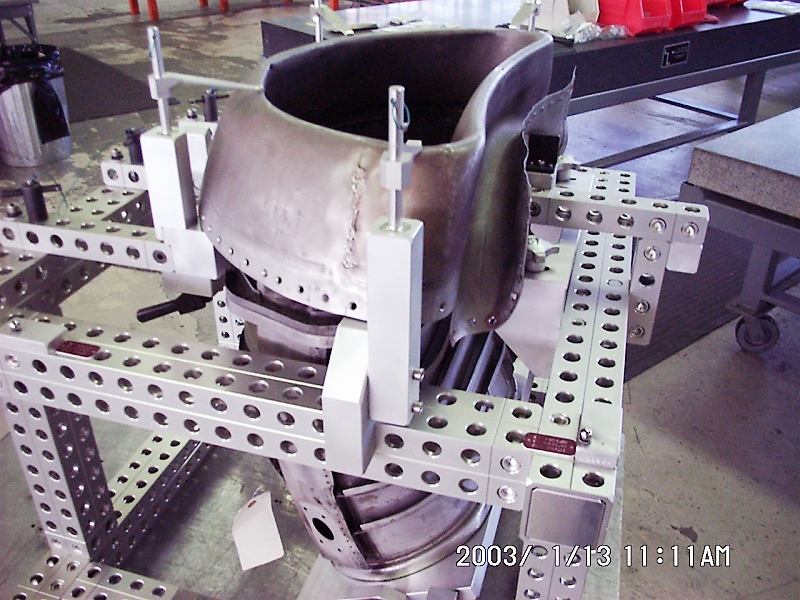 Some materials shown in photos are not sold by C2 Gauge & Fixture
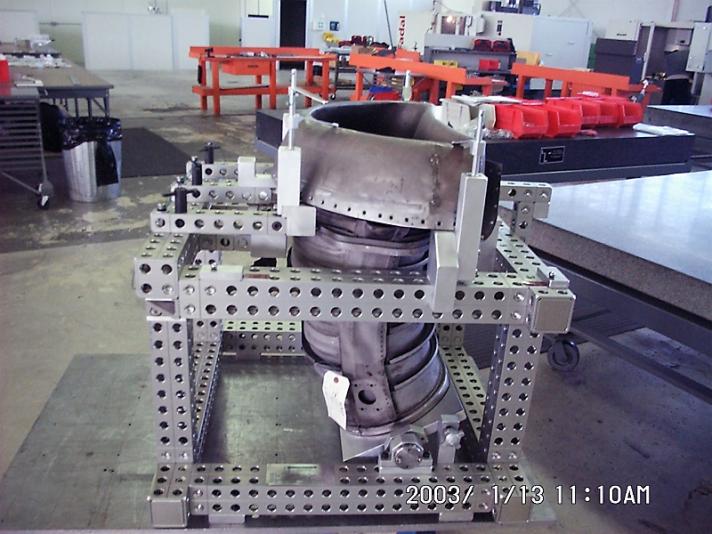 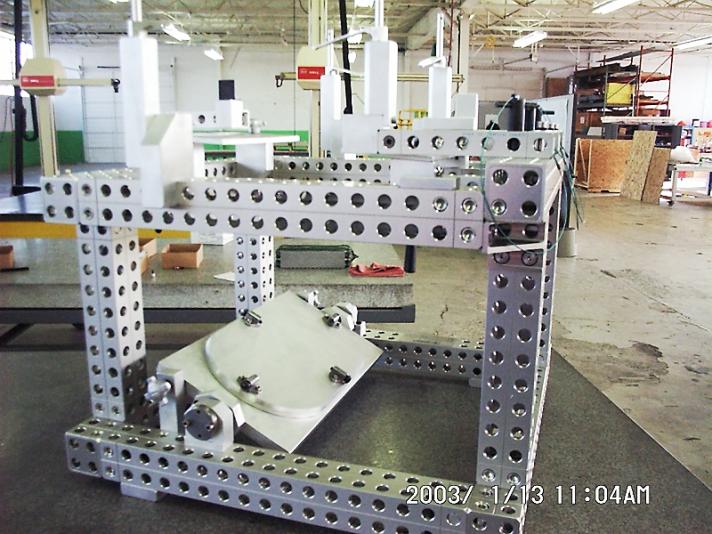 Some materials shown in photos are not sold by C2 Gauge & Fixture
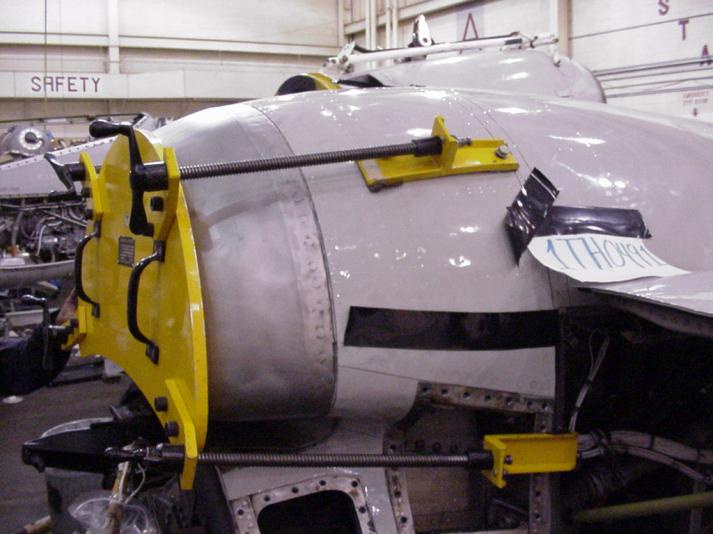 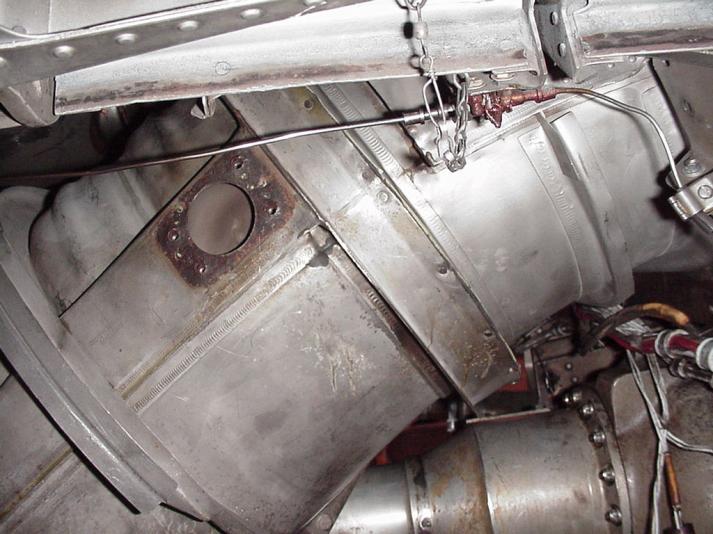 United States of America Air Force (USAF), 2008
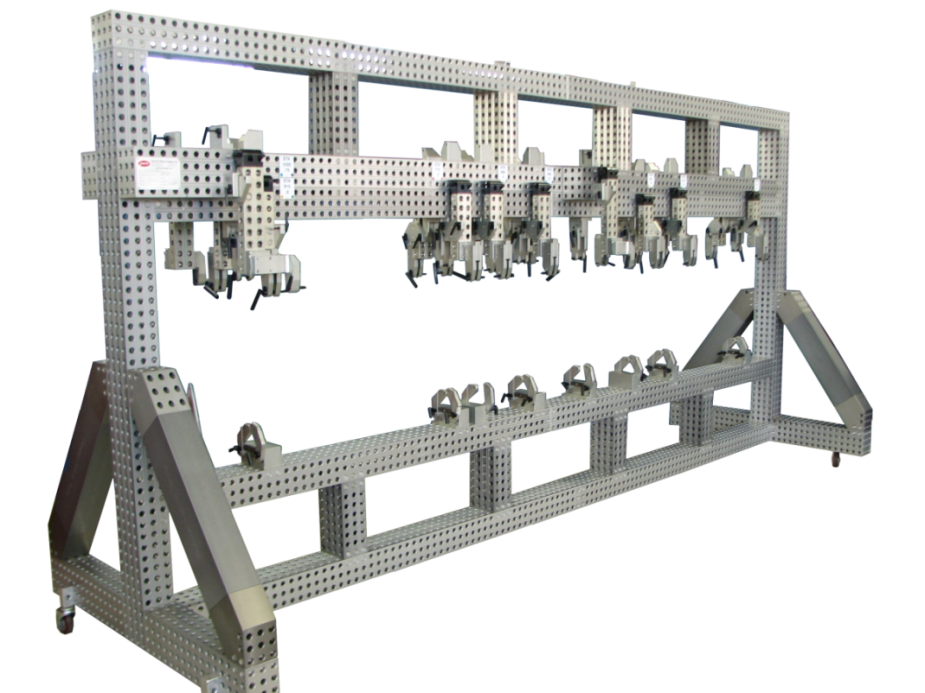 Bomb Bay Doors for B52, 1 right/1 left, 1 upper/1 lower, two tools, in 4 parts: AMT Special Duty 120 x 160 Hollows. 
Tool is 4,400mm long x 2,400mm high.
Some materials shown in photos are not sold by C2 Gauge & Fixture
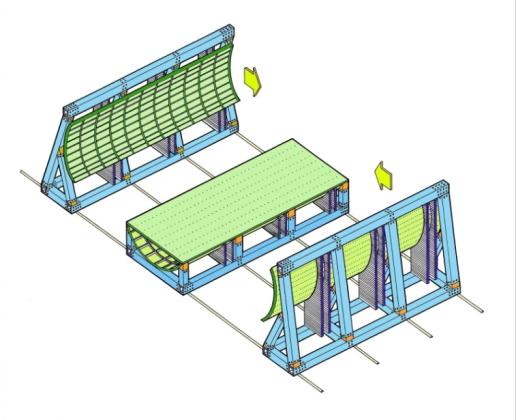 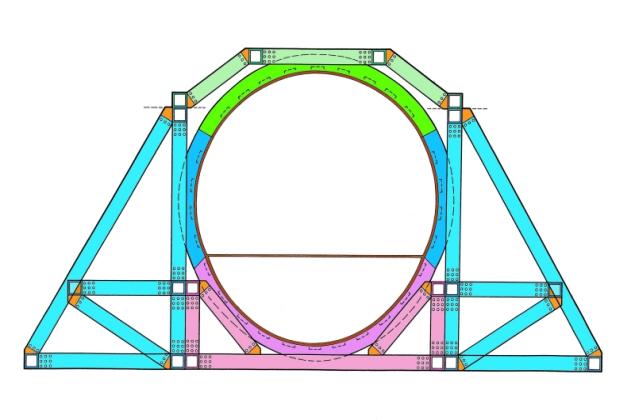 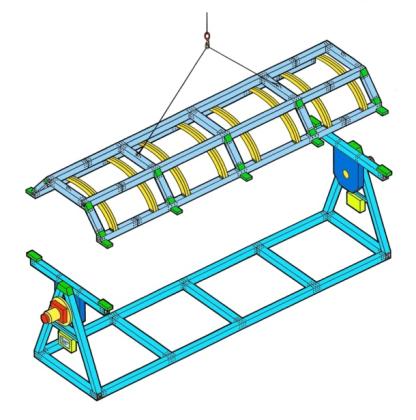 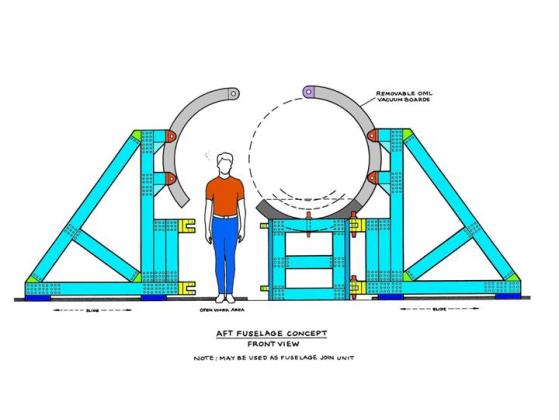 Aft Fuselage Concept
Some materials shown in photos are not sold by C2 Gauge & Fixture
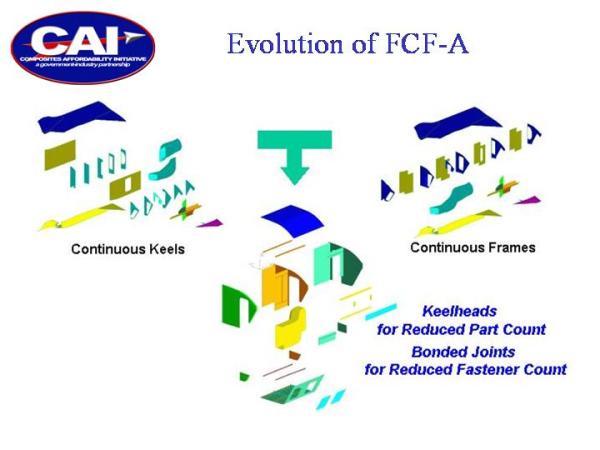 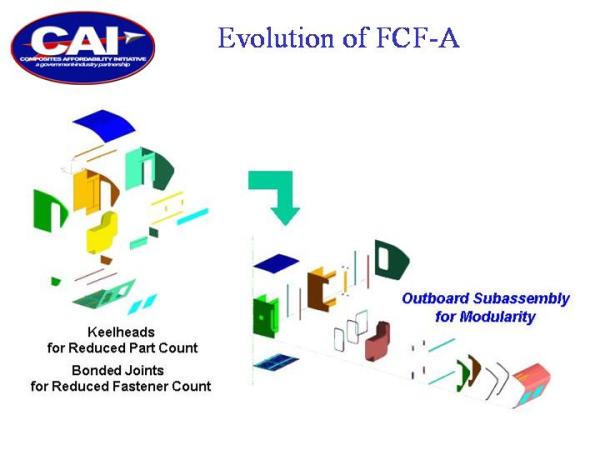 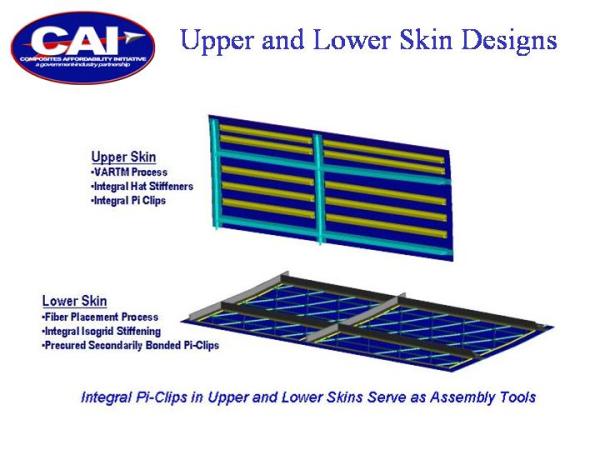 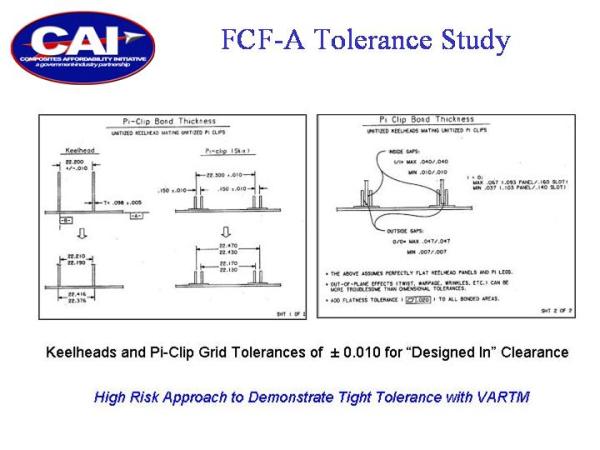 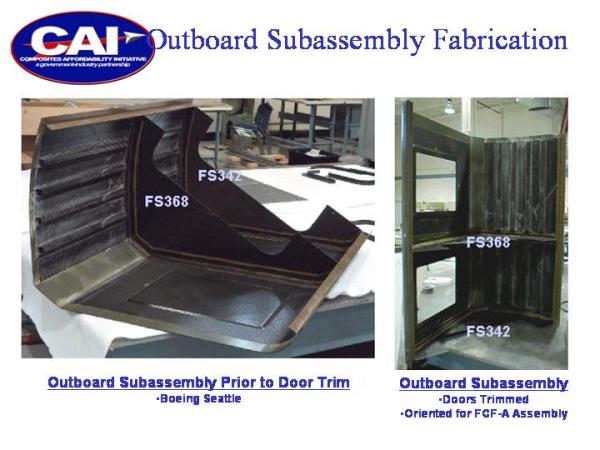 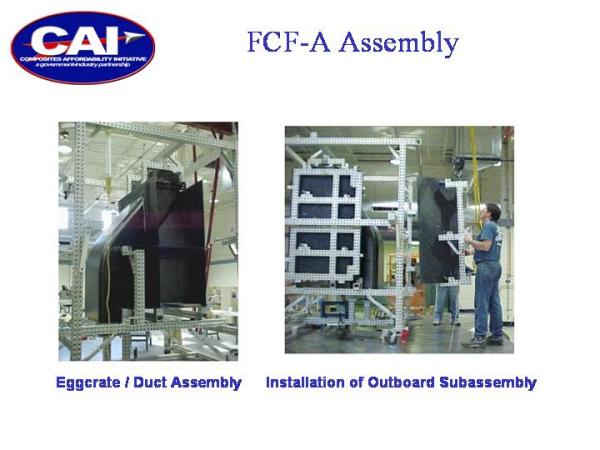 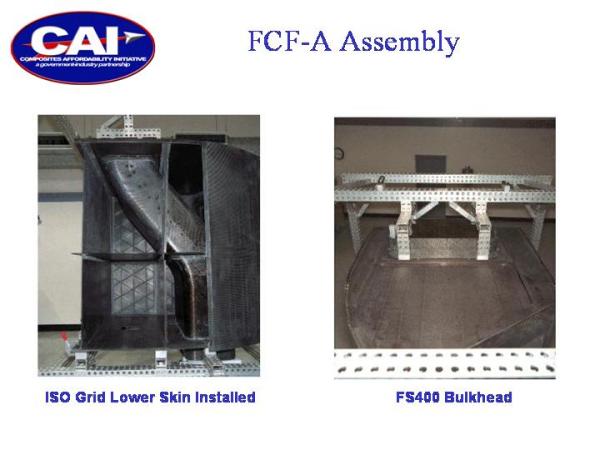 Process Overview
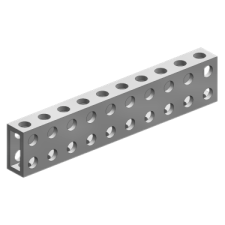 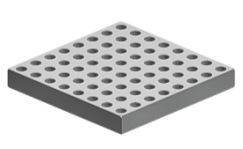 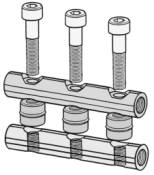 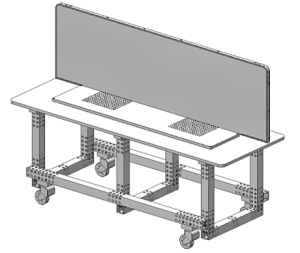 Press
American Modular Tooling:
​
Modular Tooling Keeps on Truckin', Quality Magazine, September 2021
Modular Fixturing for Clay Model Making Today, Quality Magazine, March 2020
Fixturing 101: The Sky's the Limit, Quality Magazine, July 2019
Modular Fixturing: How It Works, Quality Magazine, January 2018
Modular Tooling Evolves, Quality Magazine, April 2017
Quality 101: Modular Fixturing Takes Off, Quality Magazine, March 2009
Case Studies: A Modular Fix, Quality Magazine, June 2008
Simplicity Key to CMM Fixturing, Quality Magazine, February 2004
 American Modular Tooling Full Line Catalog
 American Modular Tooling Studio Tools Catalog

Styli and CMM Accessories:
​
Five Steps to Selecting Styli, Quality Magazine, February 2009
Probes Push CMMs Forward, Quality Magazine, May 2003
 CMM Styli and Accessories Full Line Catalog

Measurements and Standards:
​
What is Uncertainty? In Metrology, It's Truly a Deep, Sensitive Subject, Quality Magazine, May 2022
 Measurement and Standards Full Line Catalog
If you would like more information about American Modular Tooling or to schedule a demonstration please visit our web sites or contact us with any method below and we’ll be happy to assist you.
AmericanModularTooling.com
The contents of this presentation are confidential and are copyrighted by Paul W. Marino Gages, Inc. AMT and American Modular Tooling are registered trade names of Paul W. Marino Gages, Inc., use by permission only.